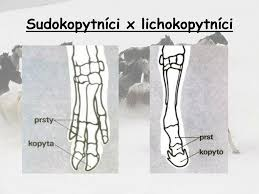 Opakování kopytníci
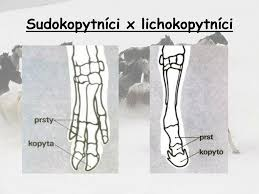 Lichokopytníci




Sudokopytníci
Nepřežvýkavci a přežkýkavci
nepřežvýkavci
Jednoduchý žaludek
Složený žaludek
Složený žaludek přežvýkavců
Správně seřaď:
Slez, bachor, dutina ústní, kniha, dutina ústní, čepec

DUTINA ÚSTNÍ
BACHOR
ČEPEC
DUTINA ÚSTNÍ
KNIHA 
SLEZ
Roztřiď sudokopytníci nebo lichokopytníci
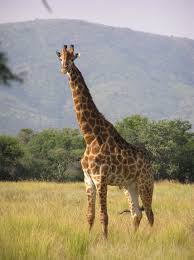 Lichokokpytníci					Sudokopytníci
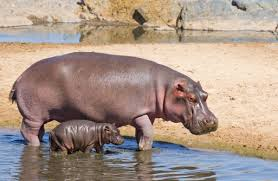 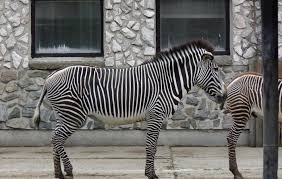 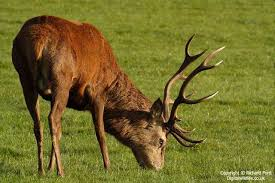 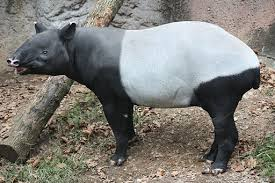 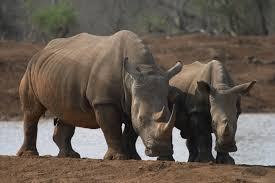 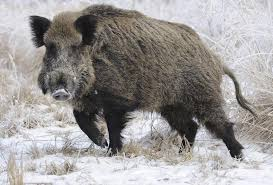 Primáti
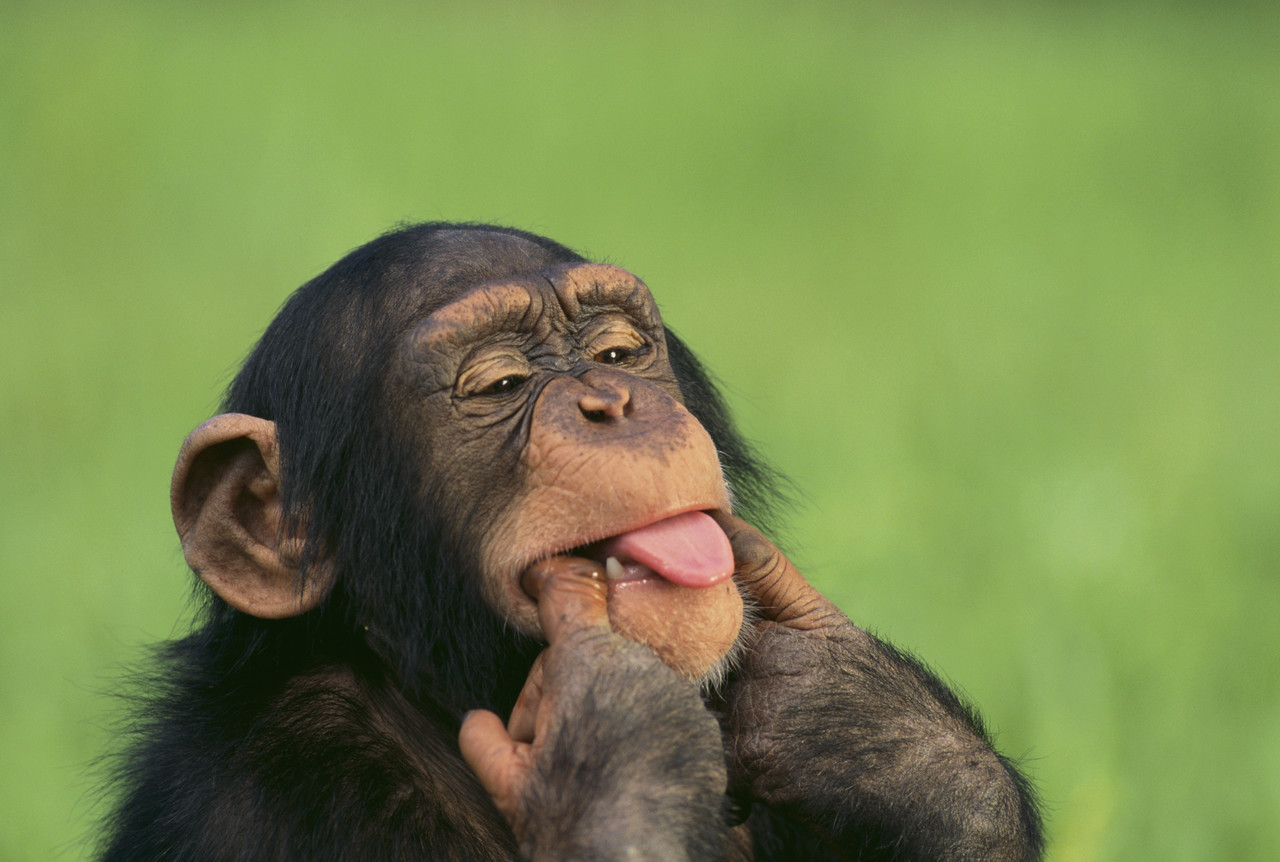 Rozšíření primátů
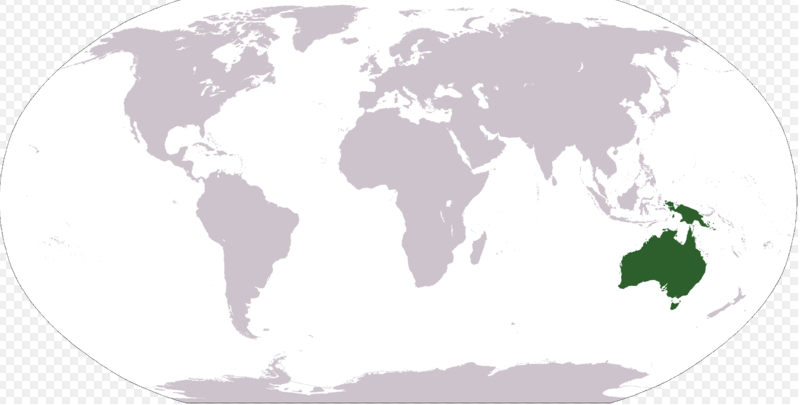 Vyskytují se v Evropě?
Ano, kolem Gibraltaru
Původ primátů
Vývoj z hmyzožravců


Primáti
Denní živočichové
Lepší zrak
Šplhavé končetiny
Rozvoj mozku





Hmyzožravci
Noční živočichové
Výborný čich
Znaky primátů
200 druhů

Končetiny
Pohyblivé
Protistojný palec na horních i dolních končetinách
Nehty 
Přeměněné drápy
U většiny primátů
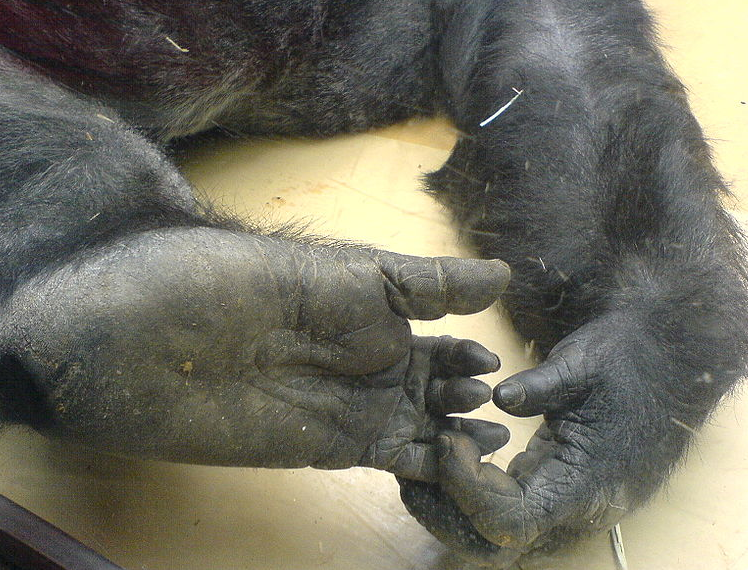 Noha gorily
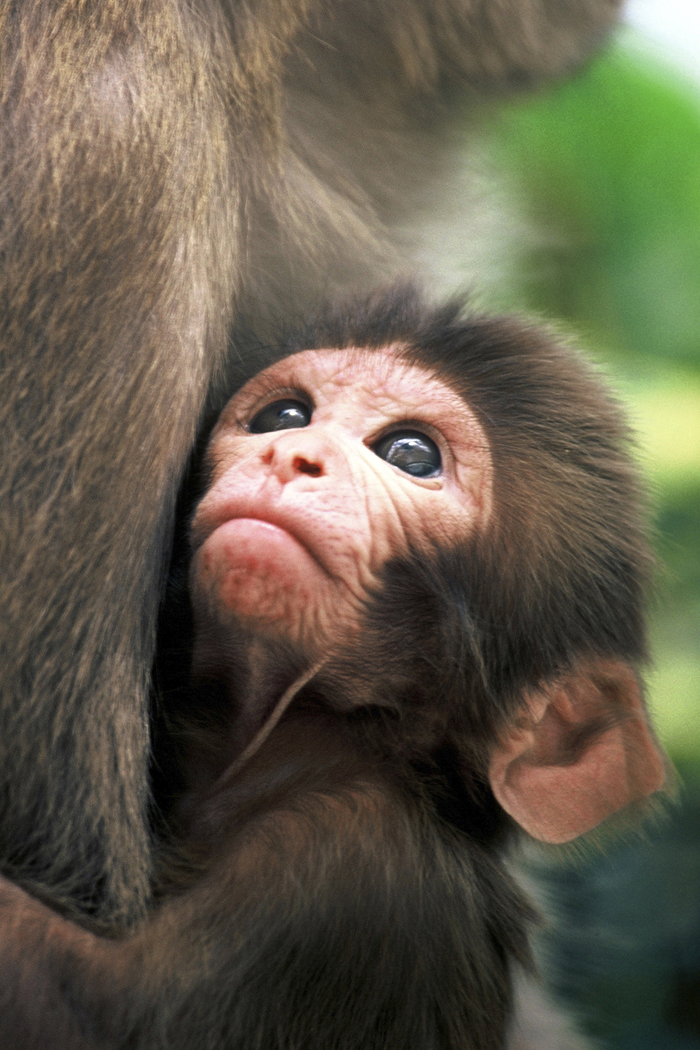 Znaky primátů
Mozek
Velmi dokonalý
Život v tlupách
Dobrý zrak
Prostorové vidění
Rozmnožování
1 mládě
Dlouhá péče
Dělení primátů
1. Poloopice
Znaky podobné s hmyzožravci
Protáhlý čenich
Dobrý čich
Malý mozek
Noční aktivita
Velké oči
Drápy (často)
Hmyz

Výskyt
Jižní Asie
Afrika (Madagaskar)
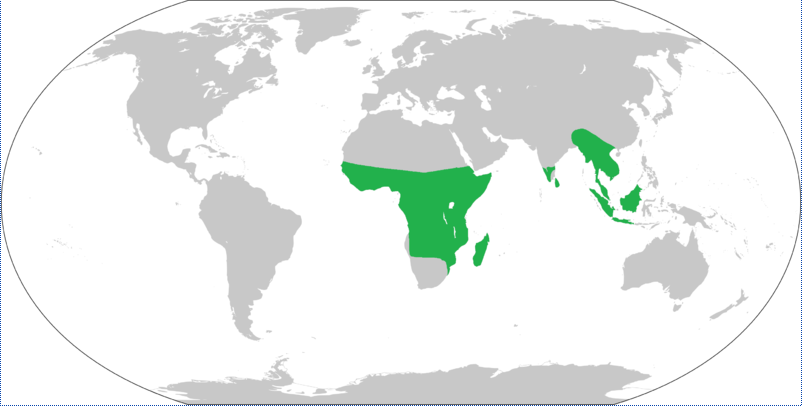 1. poloopice
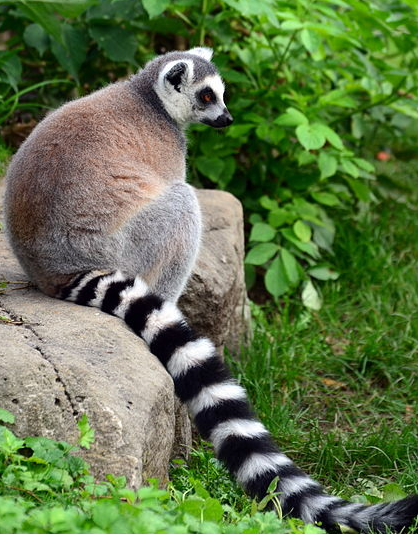 Lemur kata
Madagaskar
Rostlinná potrava
Denní živočich
Ve skupinách
1. poloopice
Komba ušatá
Afrika
dobře skáče, rychlá
plody
Hmyz
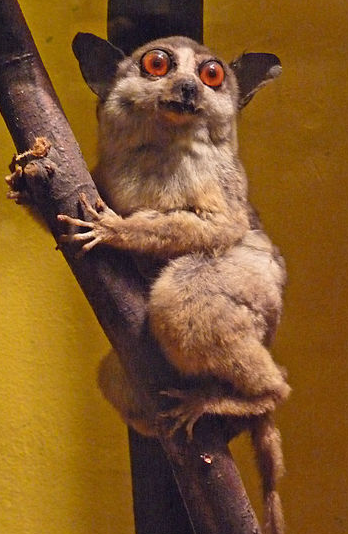 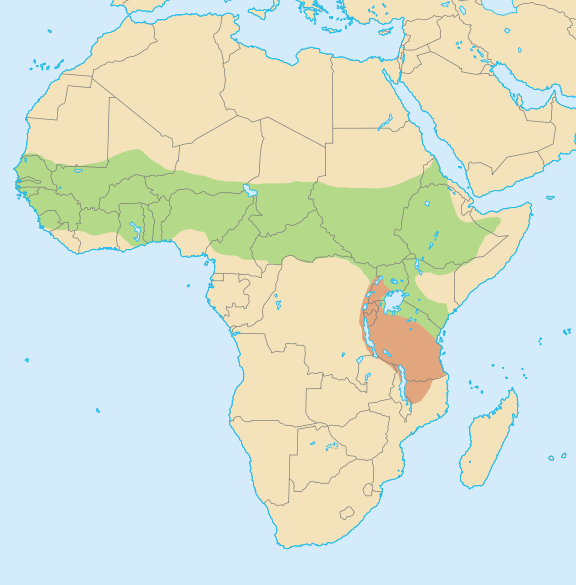 Výskyt komby ušaté
1. Poloopice
MAKI TRPASLIČÍ

MADAGASKAR
VŠEŽRAVÝ
ČASTO DVOJČATA
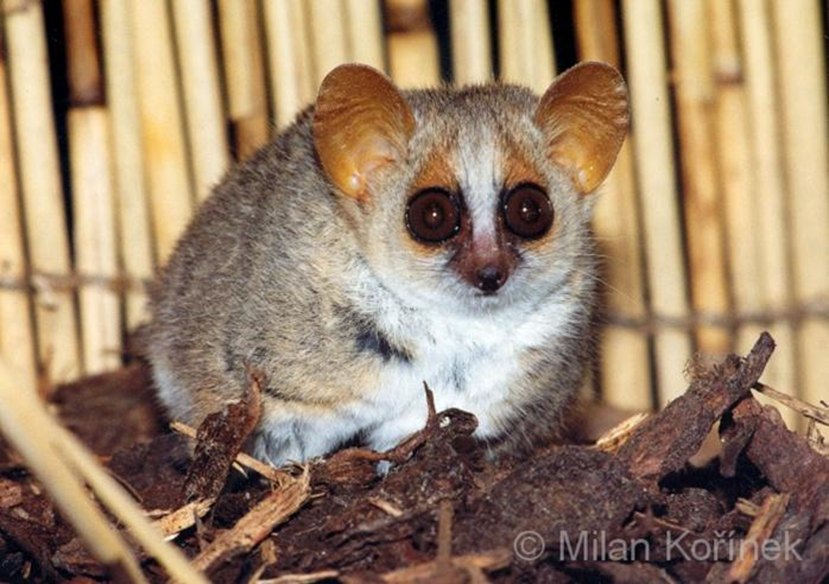 2. Opice
Znaky
Aktivní ve dne
Dokonalejší mozek než poloopice
Oči vpřed
1 pár mléčných bradavek na hrudníku
Srst bez podsady
Nehty
Rostlinná potrava
Mimické svaly
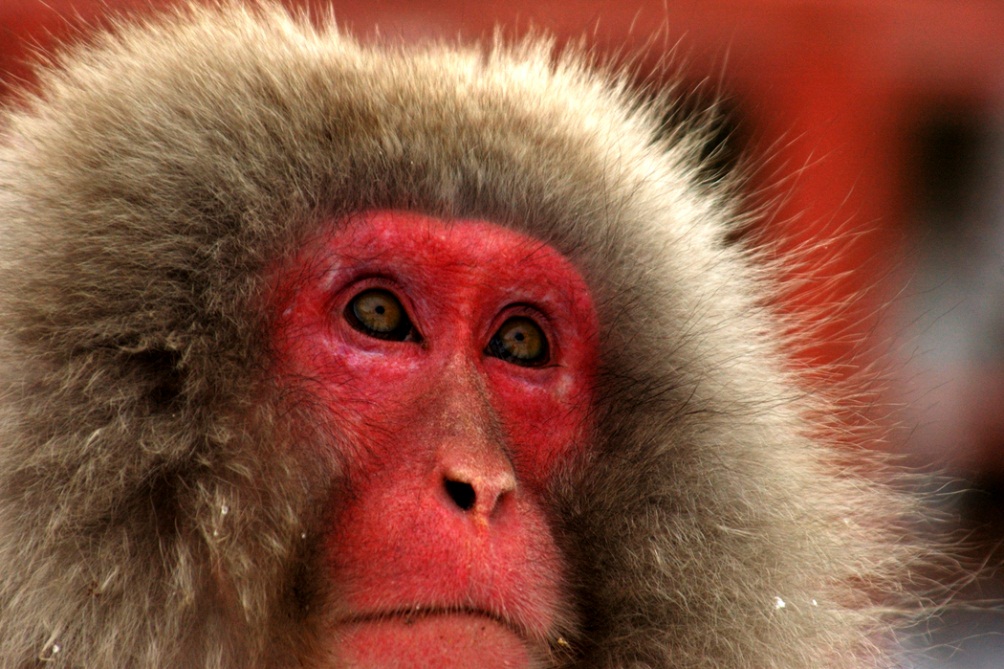 2. opice
Ploskonosé opice
Malpy
Inteligentní, kameny rozbíjí ořechy
Chápani
Chybí palec
Hákovité zavěšení na stromech
Ovíjiví ocas
Ploskonosé opice
Vřešťani
dorozumívání různými zvuky, speciální hlasový aparát
Úzkonosé opice
Kočkodan	(Afrika)
nejrychlejší
Makak	(Asie)

Makak magot – jediný
evropský druh (Gibraltar)
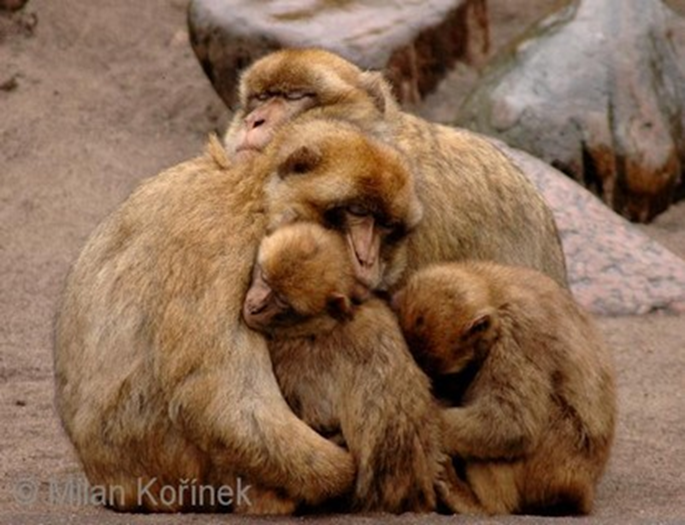 Úzkonosé opice
Guerézy	(Afrika)
loví je šimpanzi
Pavián	(Afrika)
největší úzkonosé opice, obývají otevřené planiny
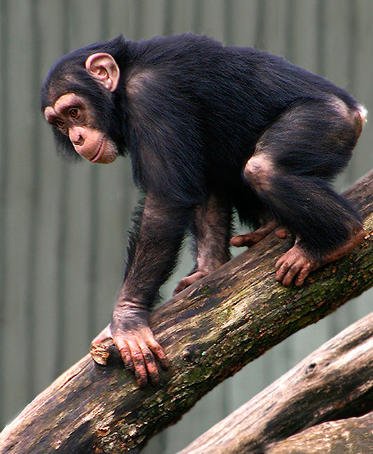 3. Lidoopi
Znaky
Nejdokonalejší opice
Vyvinutý mozek
Zakrnělý ocas
Řídká srst
Schopnost se učit
Dobrá rovnováha na zadních
Velká chodidla
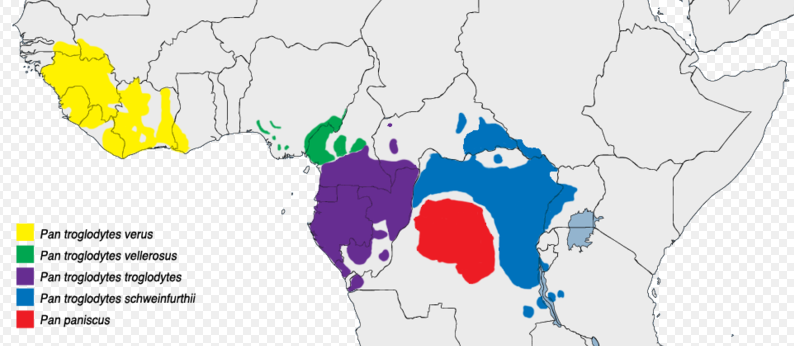 3. lidoopi
šimpanzi
Š. učenlivý
Š. bonobo

V korunách stromů
Všežravci
Šimpanzovití
afričtí lidoopi – 2 rozdílné rody
lesní a lesostepní ekosystémy
složitá sociální síť ve skupině – role, rituály, jedinci mají různé postavení
výroba a používání nástrojů, schopnost učení, emoce
šimpanz – malý, všežravý, samec a samice se neliší
gorila – obrovská, býložravá, samec a samice se značně odlišují
25
Obr. 28
Šimpanz učenlivý
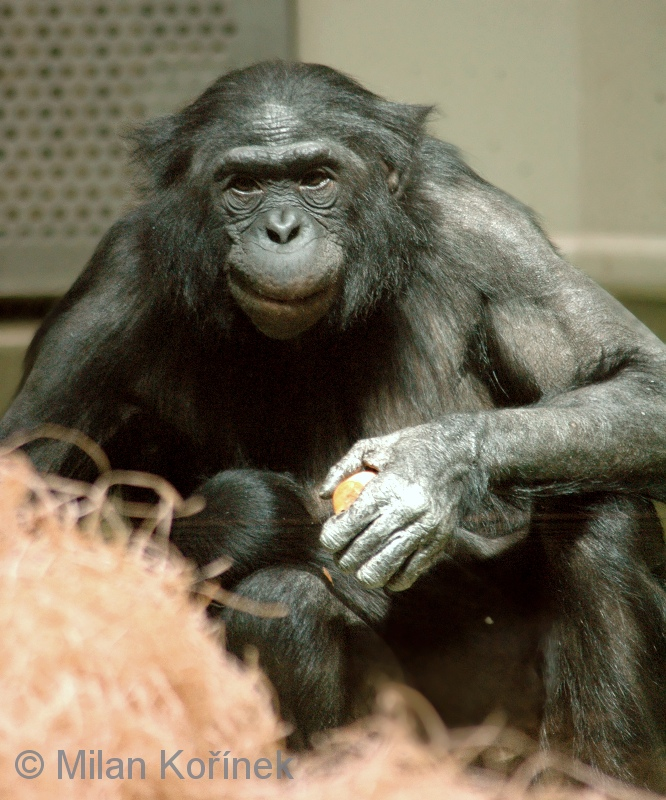 Obr. 27
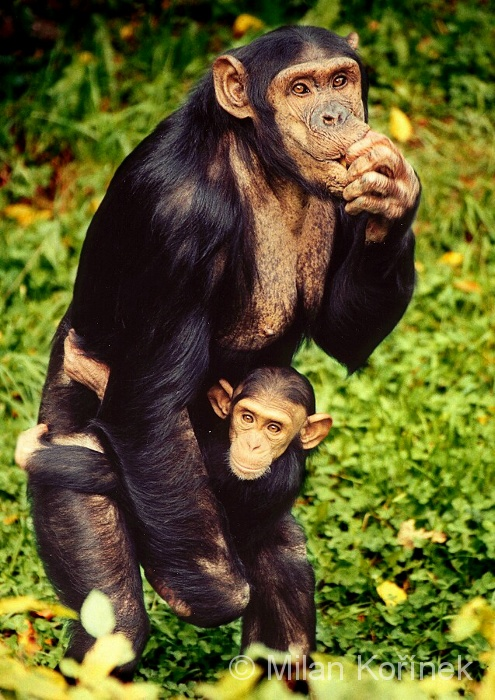 Šimpanz bonobo
26
3. lidoopi
Gorila horská
Gorila nížinná
Gorily jsou ohroženým druhem,
žijí v nevelkých tlupách,
vůdcem je starý stříbrohřbetý
samec.
Samci dosahují hmotnosti
i 200 kg, samice jsou menší. 
Většinou pobývají na zemi, šplhají málo.
Gorila nížinná
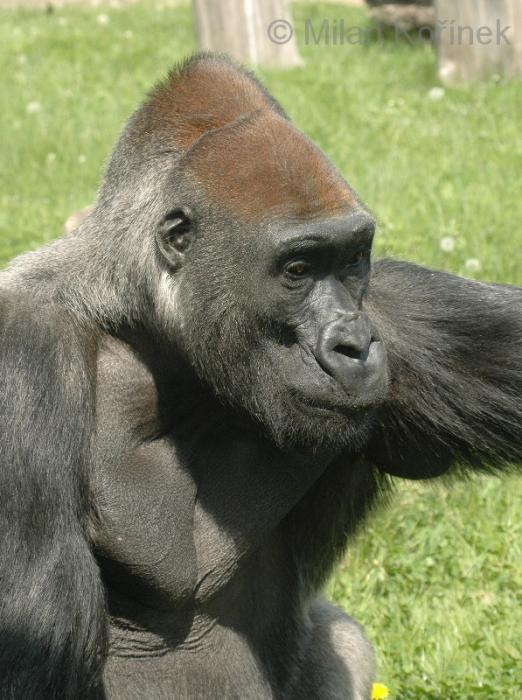 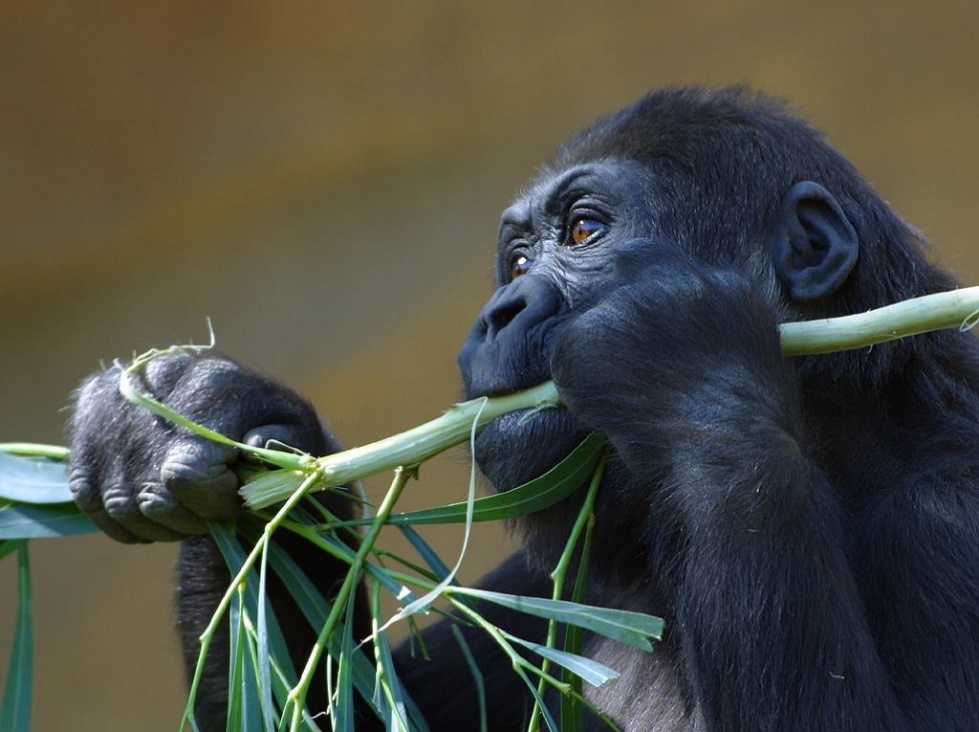 Obr. 30
28
Obr. 29
3. lidoopi
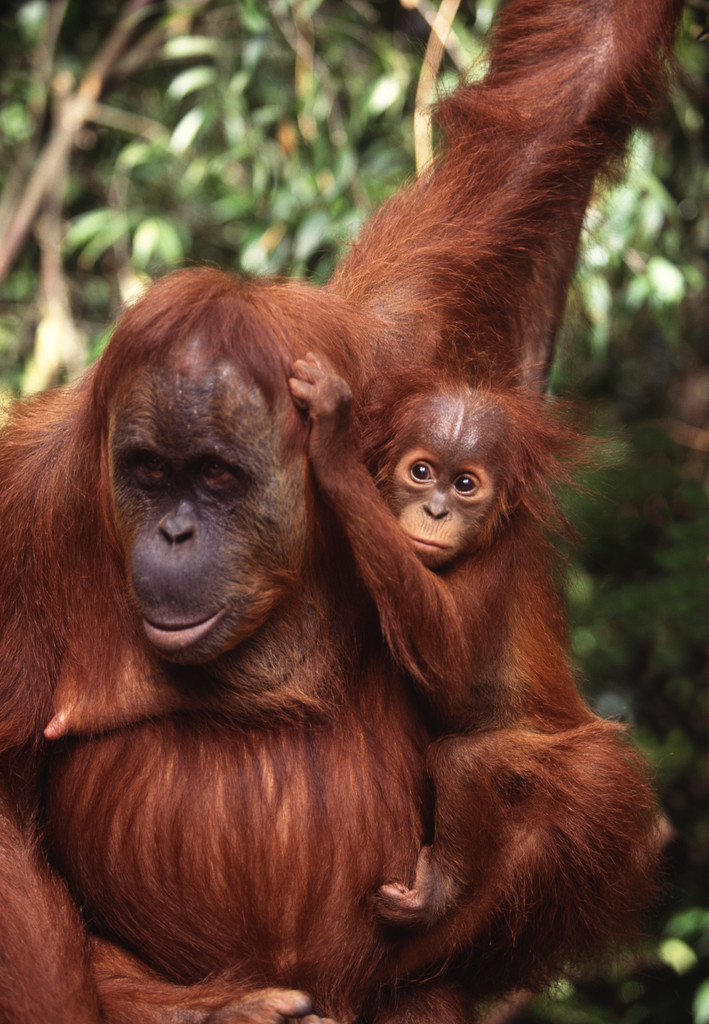 orangutan
Orangutanovití
středně velcí stromoví primáti žijící pouze na Borneu a Sumatře (JV Asie)
orangutan v malajštině – „lesní muž“ – spí i rozmnožují se ve větvích stromů
samci a samice se vzhledem i velikostí odlišují
mládě 1x za 6-7 let, kriticky ohroženi
samotáři žijící v rozptýlených skupinách
sběr zralého ovoce
30
Obr. 25
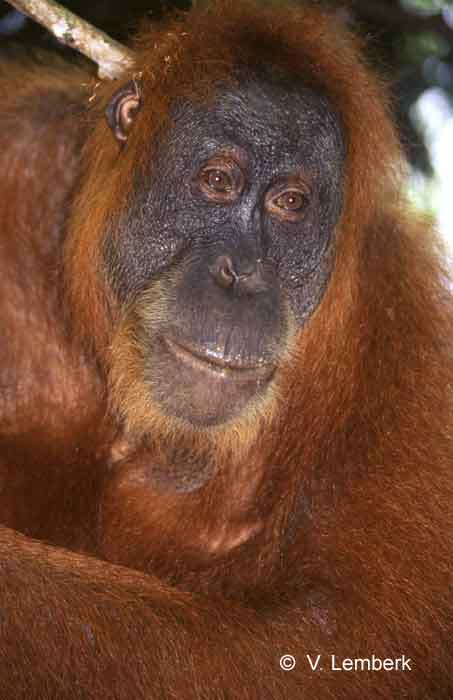 Obr. 26
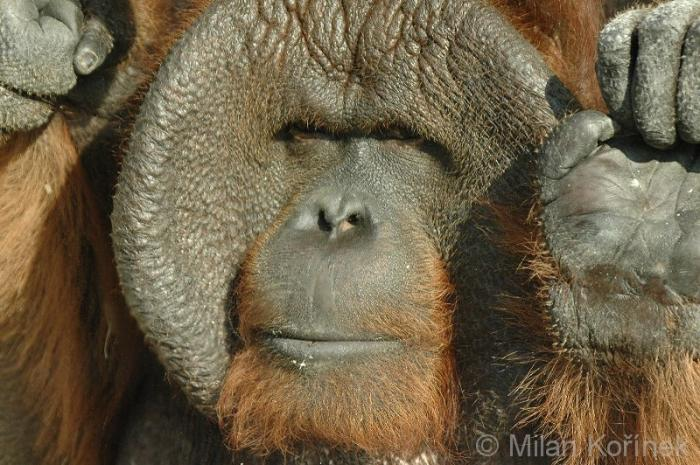 Orangutan sumaterský
Orangutan bornejský
31
Primáti  (zápis)
Denní živočichové, noční - poloopice
Tropy a subtropy Afriky, Asie, Ameriky
Dokonalý mozek
Prsty – většina nehty, poloopice – drápy
Dobrý zrak
Hustá i řídká srst
Všežraví a býložraví
Žijí v tlupách
1 mládě, dlouhá péče
32
DÚ - Rozdělení primátů
1. poloopice: …………….., …………..
2. opice: 
A) …………     …………..
		 …………..
B) …………	 …………...
		 ……………
3. lidoopi: ……………      …………….	……………
	              ……………       ……………	…………….
	              ……………       ……………	…………… 

Doplň zástupce , u opic rozdělení na dvě skupiny, u lidoopů zástupce a dva znaky u každého.
DÚ neposílat, kontrola na další online hodině ve středu.
33